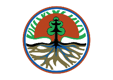 Kementerian Lingkungan Hidup dan Kehutanan
MARI DUKUNG!IMPLEMENTASI PENUHSVLK
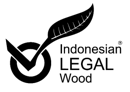 oleh
Agus Justianto
Sistem Verifikasi Legalitas Kayu
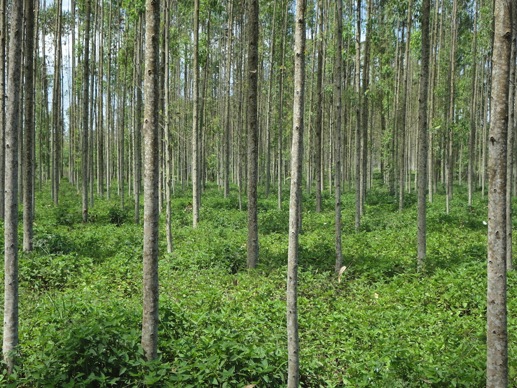 Dibangun sejak 2003 dan melibatkan para pemangku kepentingan
Menjamin kelestarian pengelolaan hutan dan/atau legalitas kayu serta ketelusuran kayu
Sertifikasi Pengelolaan Hutan Produksi Lestari (S-PHPL)
Sertifikasi Legalitas Kayu (S-LK)
Deklarasi Kesesuaian Pemasok (DKP)
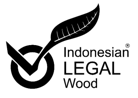 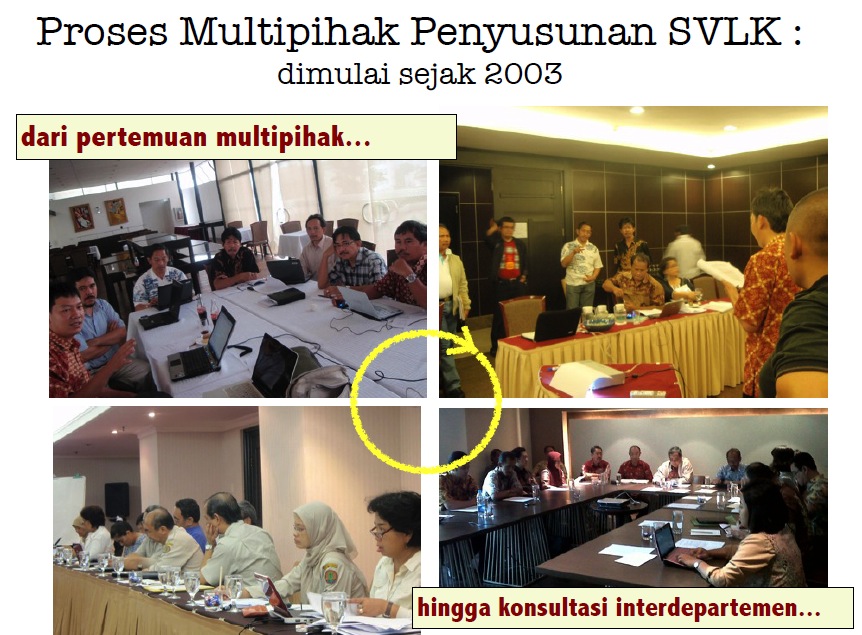 Konsultasi dan Sosialisasi SVLK
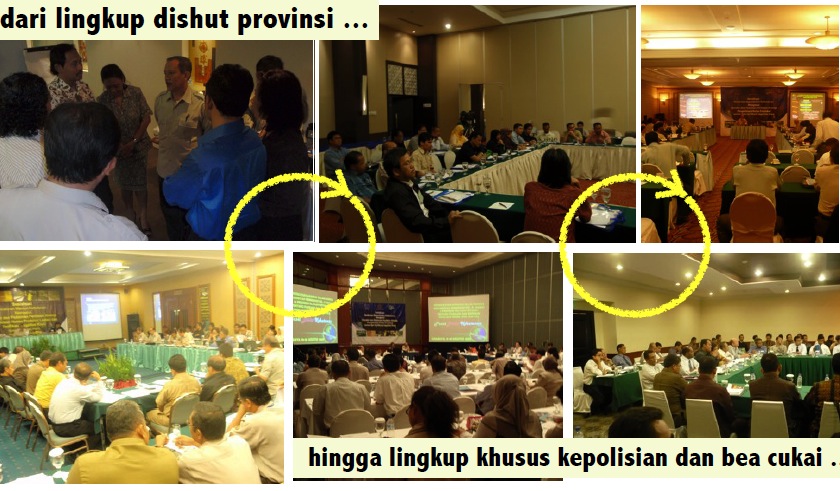 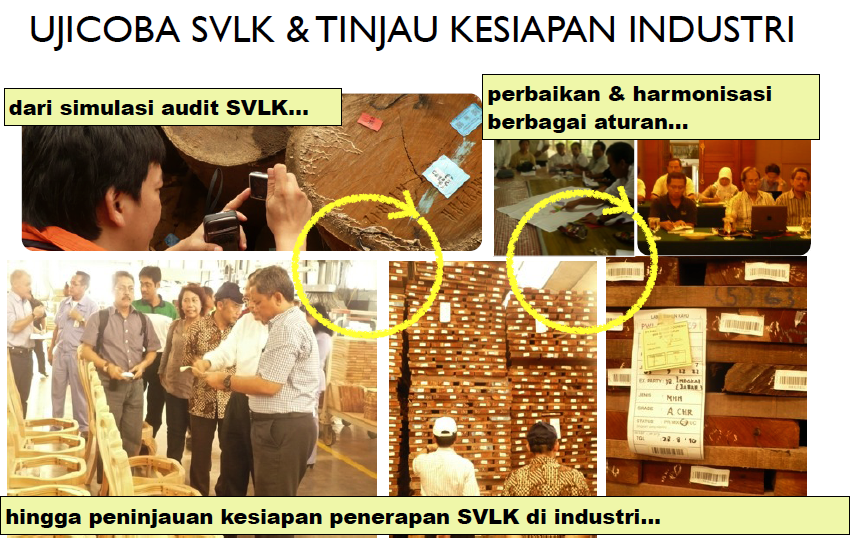 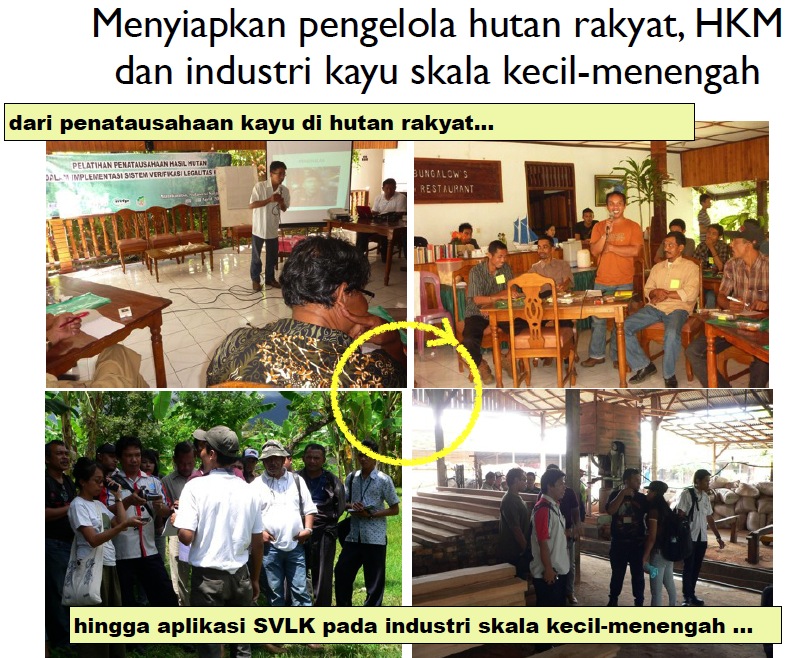 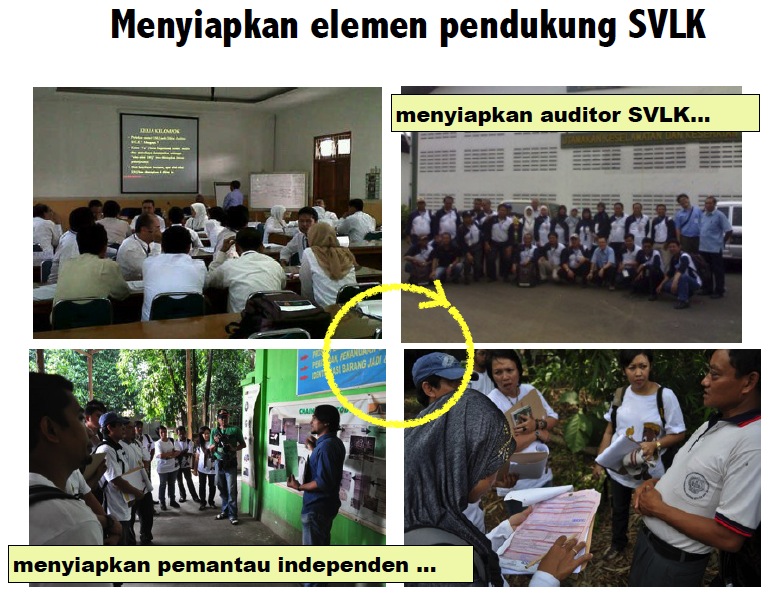 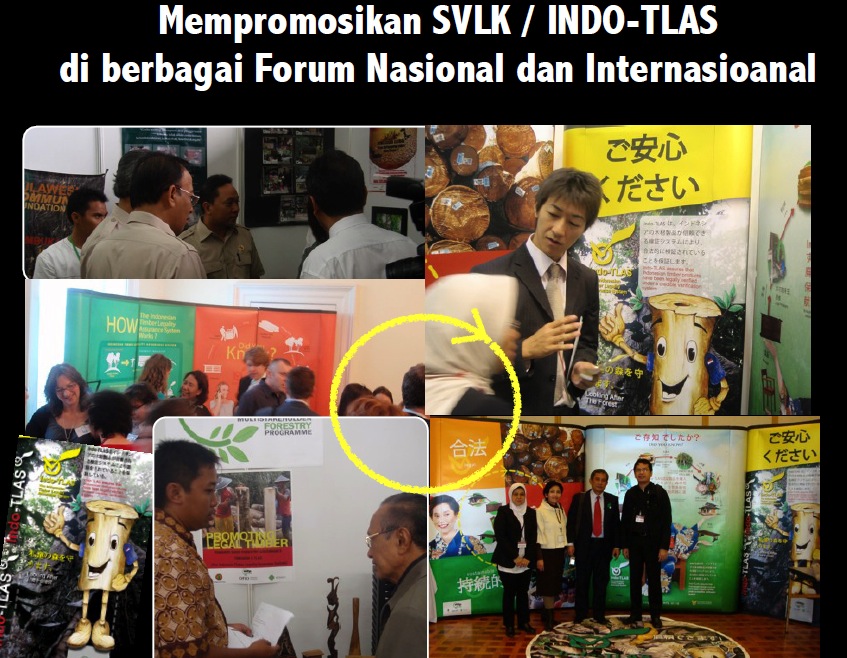 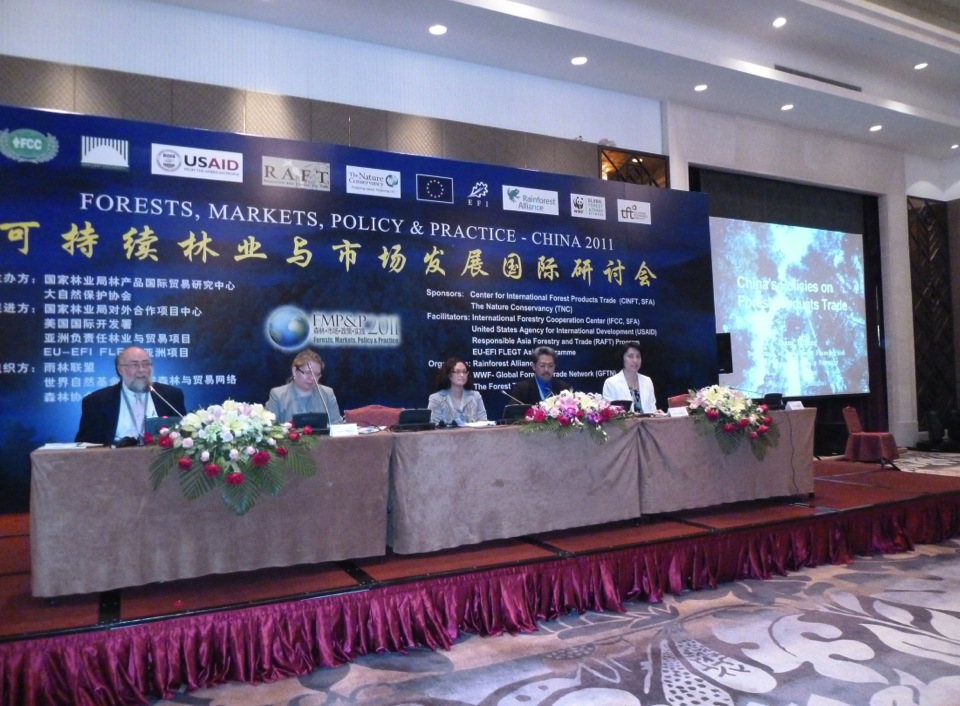 Brussels, 21 April 2016
SVLK = Komitmen Pemerintah
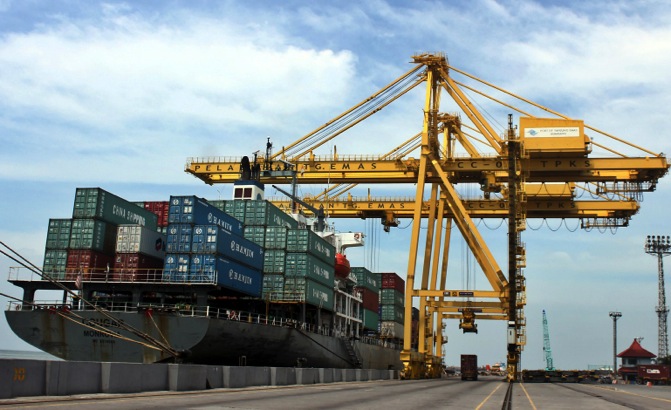 Menembus pasar kayu legal dunia dan Indonesia
Memberantas pembalakan dan perdagangan kayu ilegal
Memperbaiki tata kelola usaha produk industri kehutanan
Menjamin legalitas kayu
Meningkatkan martabat bangsa
Mempromosikan kayu legal yang berasal dari sumber yang lestari
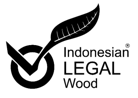 Penilaian dan Verifikasi
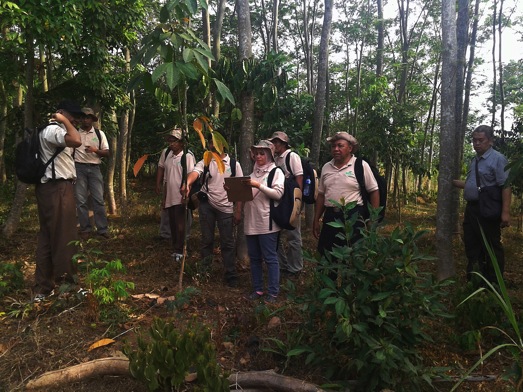 Auditor independen & terakreditasi oleh Komite Akreditasi Nasional (KAN) 
Penilaian/verifikasi di setiap simpul-simpul (Hutan, Industri Primer, Industri Lanjutan (IUI/TDI), Pedagang Kayu (TPT-KB, TPT-KO) dan Pedagang eksportir Kayu) 
Standar penilaian/verifikasi yang dikembangkan oleh pemangku kepentingan kehutanan Indonesia.
Pemantau Independen yang terdiri dari LSM & masyarakat
SVLK Dorong Ekspor!
Nilai ekspor produk furniture untuk 9 HS Code Furniture dengan Dokumen V-Legal/ber-SVLK (data SILK)
2013
USD 48.097.203
2014
USD 129.064.163
2015
USD 1.095.192.087
Nilai ekspor produk furniture untuk 9 HS Code Furniture dengan dan tanpa Dokumen V-Legal/ber-SVLK (data BPS)
2015
USD 1.349.909.000
SVLK = Hulu + Hilir
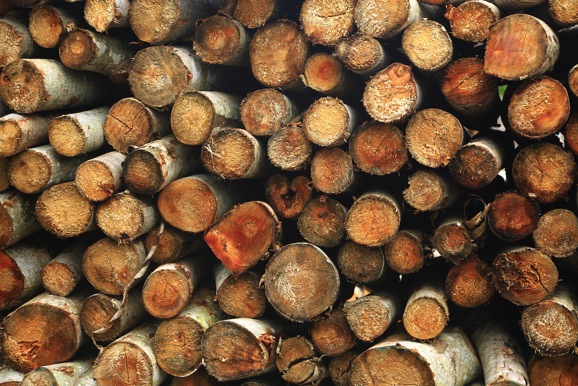 Kayu yang diterima industri berasal dari hutan yang telah bersertifikat 
Penerapan sertifikasi SVLK di hulu & hilir hindari kemungkinan kayu hasil illegal logging masuk ke dalam industri
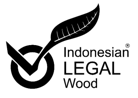 Permendag 25/2016
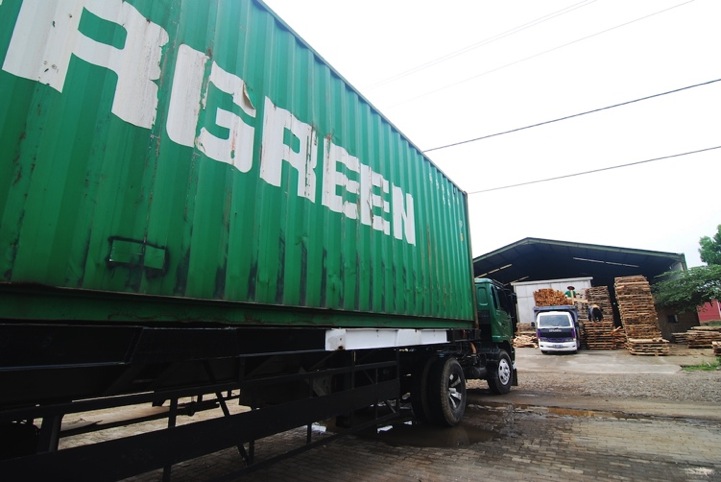 EU apresiasi terhadap SVLK berikut pencapaiannya dan berkomitmen untuk mendorong implementasi penuh FLEGT License secepatnya.
EU memandang bahwa Permendag 89/2015 melemahkan kredibilitas SVLK 
Dengan Revisi peraturan  Permendag 25/2016 maka FLEGT Licenses akan dapat diimplementasikan segera. 
2013: SVLK telah diterima oleh 28 negara anggota Uni Eropa
s/d Implementasi FLEGT Lisence maka Produk ekspor kayu Indonesia dengan dokumen V-legal tetap dikenakan Uji Tuntas (due diligence) karena V-Legal belum diakui sebagai FLEGT Licenses
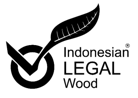 Capaian Sertifikasi SVLK
HANYA TERSISA 
6% (94 unit)
ETPIK IKM furniture belum bersertifikat SVLK
TELAH DILAKUKAN SERTIFIKASI SEBANYAK 
1888 unit 
dari 2508 unit pemegang ETPIK (aktif dan tidak aktif)
496 unit 
IKM furniture pemegang ETPIK yang 
BELUM BERSERTIFIKAT
(hanya 94 unit ETPIK yang aktif)
1138 unit 
IKM furniture pemegang ETPIK yang
SUDAH BERSERTIFIKAT
Biaya Sertifikasi SVLK
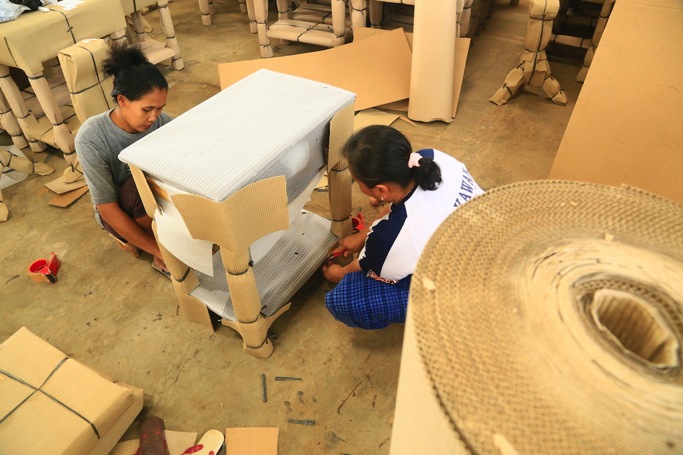 IRT/Pengrajin
Rp 6.663.800
IUI s.d. 500 juta
Rp 10.060.600
IUIPHHK 2000 s.d. 6000 m3/tahun
Rp 19.448.000
IUI > 500 juta & IUIPHHK > 6000 m3/tahun
Rp 28.879.400
Tempat Penampungan Terdaftar (TPT)
Rp 9.389.600
*Permenhut P96/2014
Perjanjian Kemitraan Sukarela
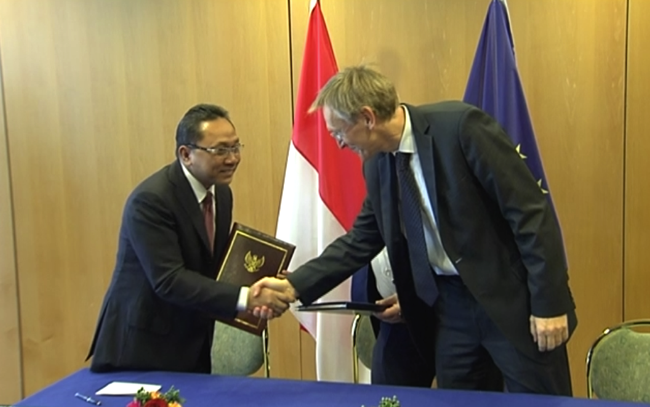 Penandatanganan FLEGT-VPA antara Indonesia & Uni Eropa pada 30 September 2013
Perjanjian tersebut telah diratifikasi oleh Pemerintah Indonesia melalui Perpres No. 21 Tahun 2014 
Sertifikat LK (S-LK) akan otomatis menjadi FLEGT License
Pasar Uni Eropa tidak akan melakukan uji tuntas (due diligence) terhadap produk industri kehutanan Indonesia yang memiliki S-LK
*Due diligence = USD 2000/shipment!
APA ITU FLEGT-VPA ?
Forest Law Enforcement, Governance and Grade -Voluntary Partnership Agreement (FLEGT-VPA) 
     Perjanjian kemitraan sukarela antara negara penghasil kayu dengan UE dalam memberantas pembalakan liar dan mendorong perdagangan hasil hutan  yang dipungut secara legal.
Tujuan FLEGT-VPA:
* menekan masuknya kayu ilegal ke pasar UE.
* Berbagi peran dan tanggungjawab antara negara pengekspor (Indonesia) dengan negara pengimpor (UE).
Prinsip FLEGT-VPA :
* Tidak diskriminatif
* Mengikuti hukum di Indonesia
* Kewajiban timbal balik (reciprocal obligation)
* Zero laundring
MENGAPA INDONESIA MELAKUKAN PERJANJIAN FLEGT-VPA DGN UE?
INDONESIA ingin memperoleh nilai tambah dan pengakuan (rekognisi) bahwa SVLK merupakan sistem yang layak dipercaya untuk membuktikan legalitas produk perkayuan. 
INDONESIA bersama UE berkeinginan:
Mencegah perdagangan kayu ilegal
Melestarikan sumberdaya hutan dunia
Melaksanakan peraturan dan perundangan
Meningkatkan forest governance.
MANFAAT VPA BAGI INDONESIA?
MENYELAMATKAN PENDAPATAN NEGARA 
PENGAKUAN TERHADAP KREDIBILITAS SISTEM (SVLK) YANG DIBANGUN INDONESIA (+10 TH)
MENINGKATKAN DAYA SAING (COMPETITIVE ADVANTAGE) KAYU/PRODUK KAYU INDONESIA DI PASAR INTERNASIONAL 
MEMPEROLEH DUKUNGAN INTERNASIONAL DALAM  MENGATASI ILLEGAL LOGGING DAN PERDAGANGAN KAYU/PRODUK KAYU ILLEGAL
MELALUI JALUR HIJAU (GREEN LANE)
What’s next
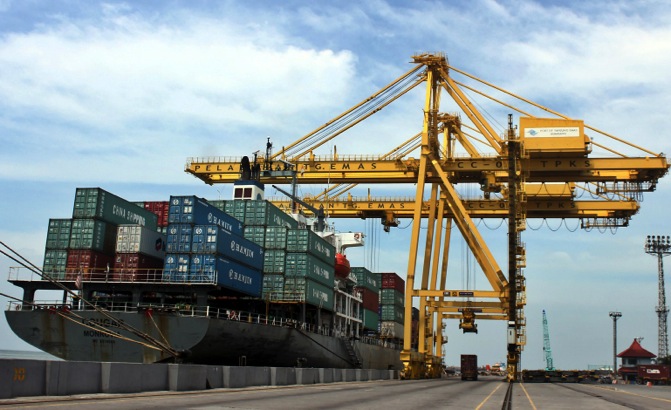 Promosi dan outreach SVLK di dalam dan luar negeri
Memfasilitasi industri khususnya IKM dalam memperoleh sertifikat LK
Mendorong public procurement policy di Indonesia
Menghubungkan SILK dengan sistem pada competent authority di negera tujuan ekspor
Menyiapkan dan memperbaiki peraturan pendukung SVLK
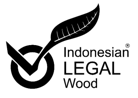 TERIMA KASIH
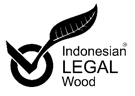 MARI DUKUNG! IMPLEMENTASI PENUH SVLK